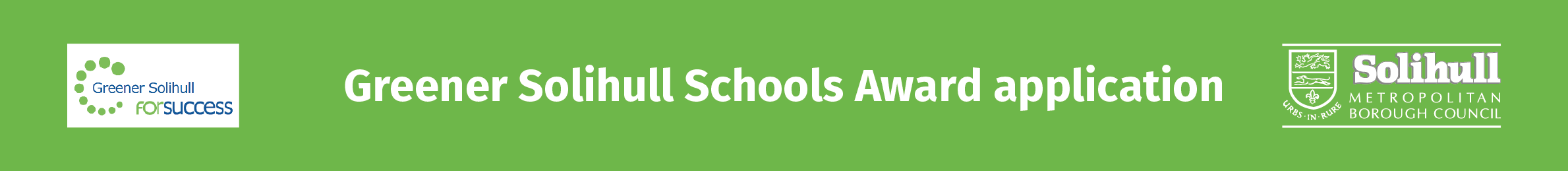 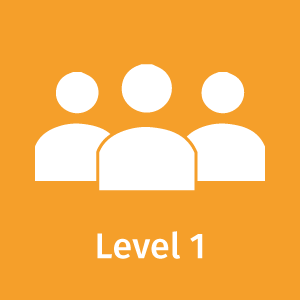 Our Greener Schools Journey: (Insert school name here, postcode)
Eco-Schools Coordinator(s): (Insert name and email address – we will use this address to contact you with the result of this application
This is a pupil-led award, please make sure that this is reflected in your answers and that any photos submitted are clear and represent what you are trying to communicate.
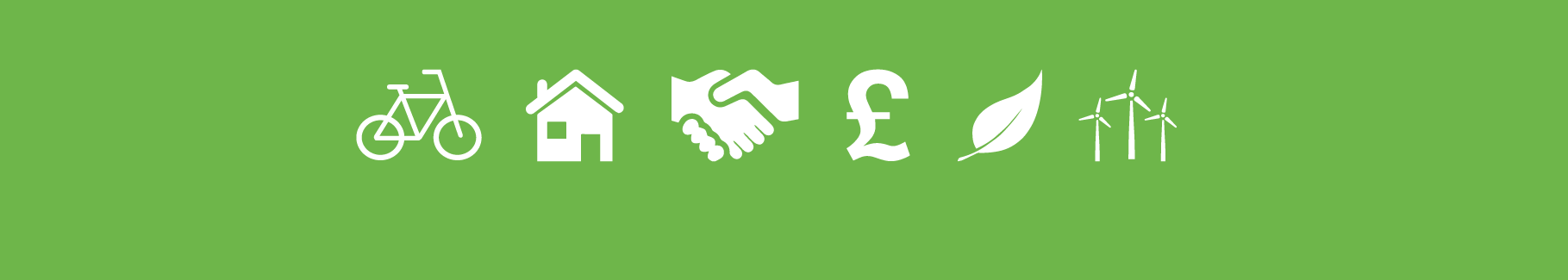 1
Level 1 – Pupil / Staff & key responsibilities
What responsibilities do pupils / staff members  have? Do pupils monitor electricity,   grow veg, compost, recycle? Have you been able to form a Team?
Please insert photos of sustainability activities– add a caption if you like. (delete this text first)
Level 1 – Raise awareness
Do you have an noticeboard, an eco-code, design posters, hold assemblies, run events, have a blog or webpages?
Please insert photo/s to demonstrate how you shared and communicated your work with the rest of the school (delete this text first)
Next Steps…
Please check that you have provided us with evidence that you’re happy with. We may use it to share with others as part of our application process or at the celebration event
Make sure that you have permission to share photos
Send it as an attachment to  slardner@solihull.gov.uk with the email title: School Name Greener Solihull Schools Award
We’ll be in touch at the start of the new school year to let you know the result of your application and invite you to a celebration event to receive your certificates.